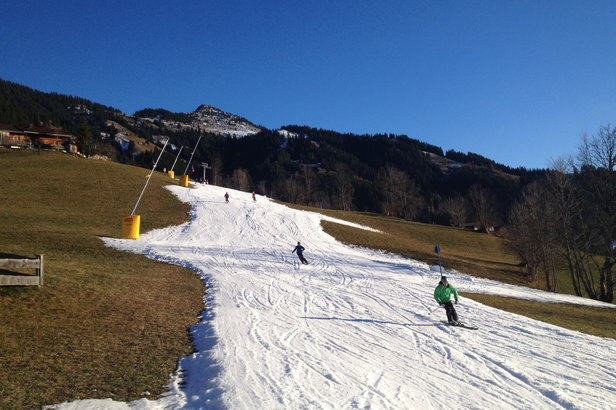 Energiestrategie 2050
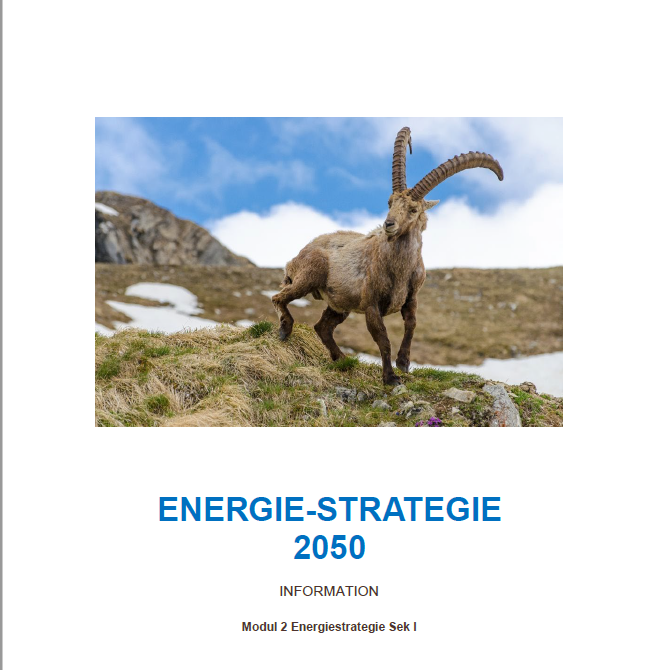 Auftrag 1: 
Klicke – nach dem Lesen der Aufträge – auf das Bild zum Öffnen des Flipbooks. 
Lies die Texte aufmerksam durch!

Auftrag 2: 
Fasse jede Textabschnitt in drei drei treffende Aussagen zusammen!

Auftrag 3: 
Kehre zurück in dieses eLearning und löse die Fragen im Quiz!
2. Energie-Strategie «ES2050»
Alles effizent –oder was ?
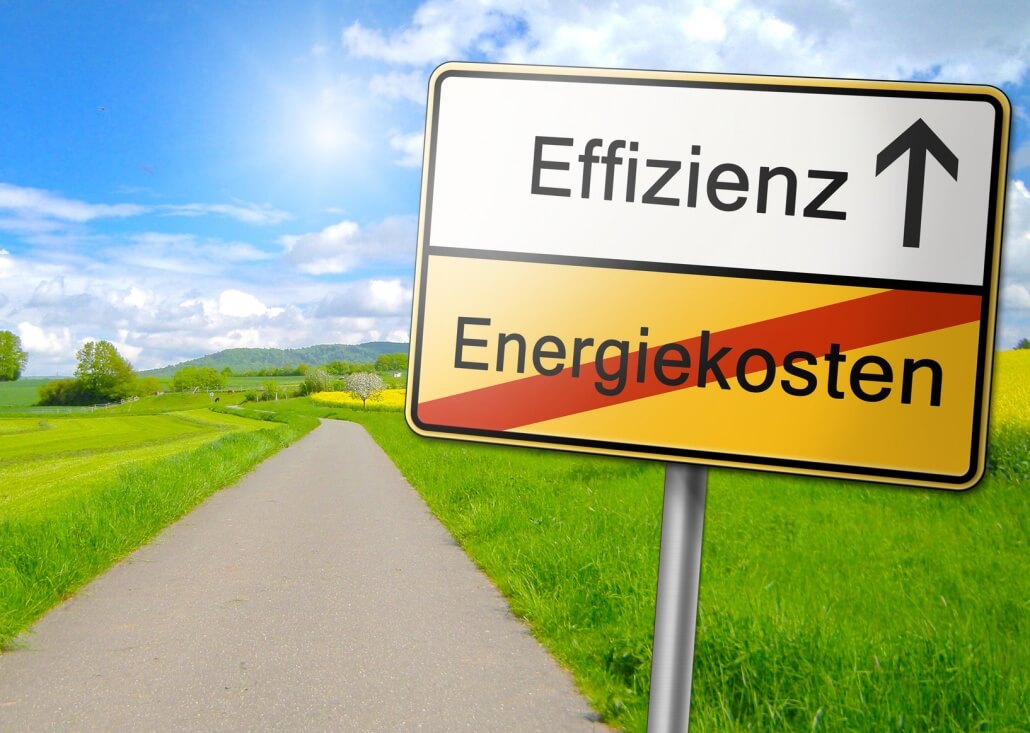 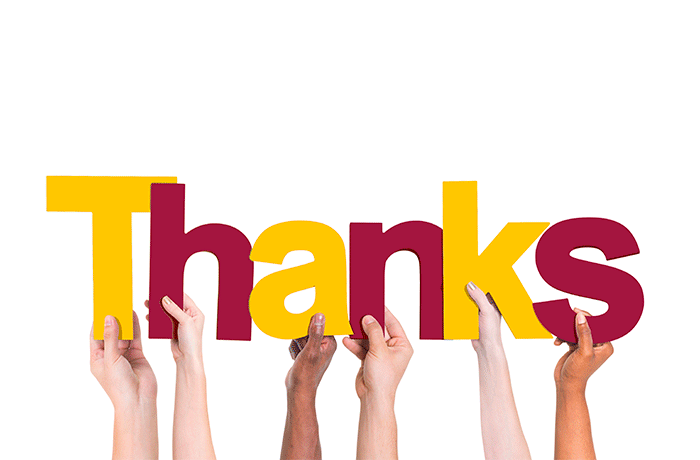